ENERGIA LIMPIA, INDUSTRIALIZACIÓN Y EL ADOLESCENTE
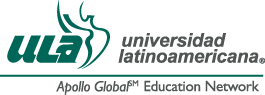 Nombre de los profesores participantes y asignaturas:

Nabor C. Carmona Gayosso (Informática) 
Rodolfo Cisneros de la Vega (Historia 4to)
José Luis Jiménez Hernández (Física)
Belem A. Pérez Robles (Orientación Educativa 4to)
Andrea Vigueras Cervantes (Inglés)
CICLO ESCOLAR 2018-2019

Fecha de inicio: 18 de Septiembre del 2018
Fecha de termino: 29 de Marzo del 2019
1
2
INTENCIÓN
Actualmente el uso y abuso de energías contaminantes, están provocando un mayor desgaste tanto en la capa de ozono como económicamente. Sin embargo, las grandes industrias sólo están trabajando para reciclar productos, pero en renovar la energía que emplean.

Las opciones de mejora se tendrán que llevar a cabo a partir de la concientización y propuestas de los alumnos para resolver y atender esta problemática. Acudiendo e investigando sobre las energías que usan las grandes empresas.
INDICE
3
4
CONCLUSIONES GENERALE INTERDISCIPLINARIEDAD
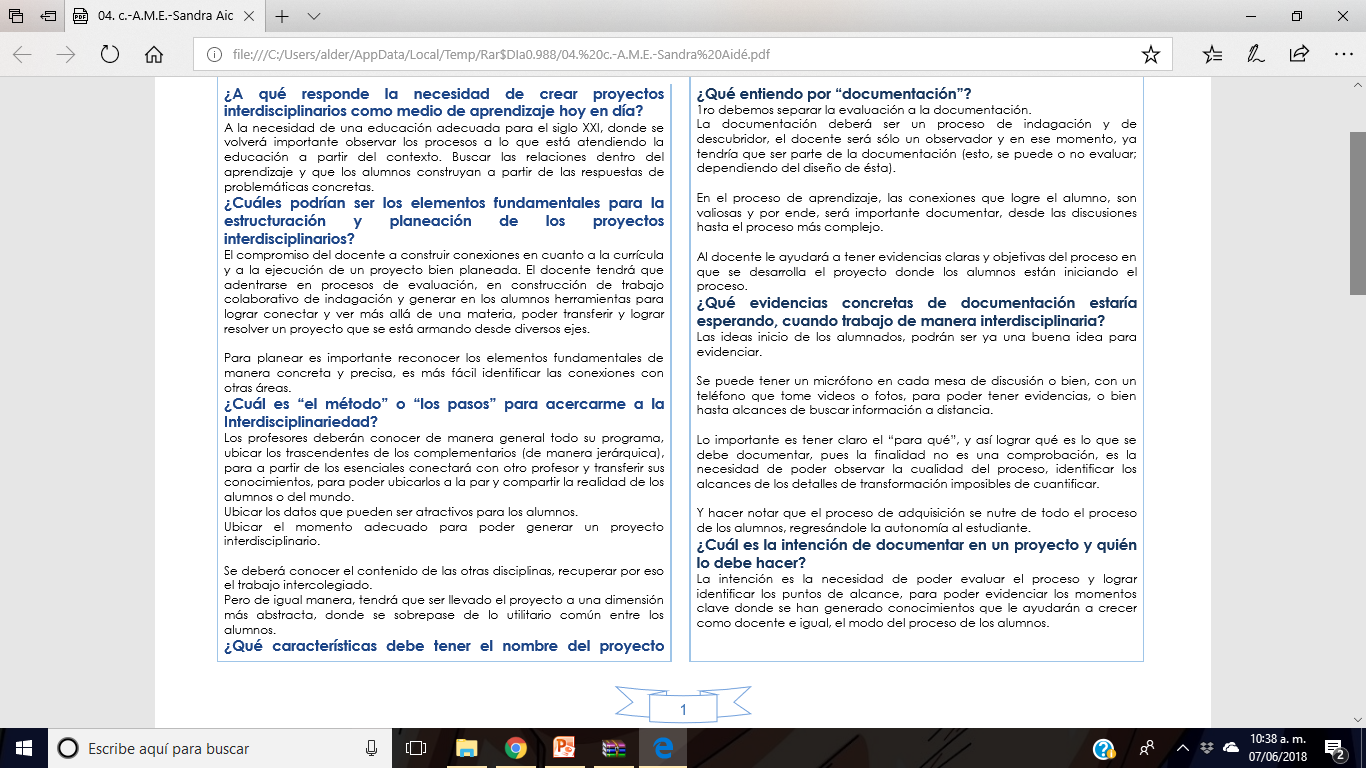 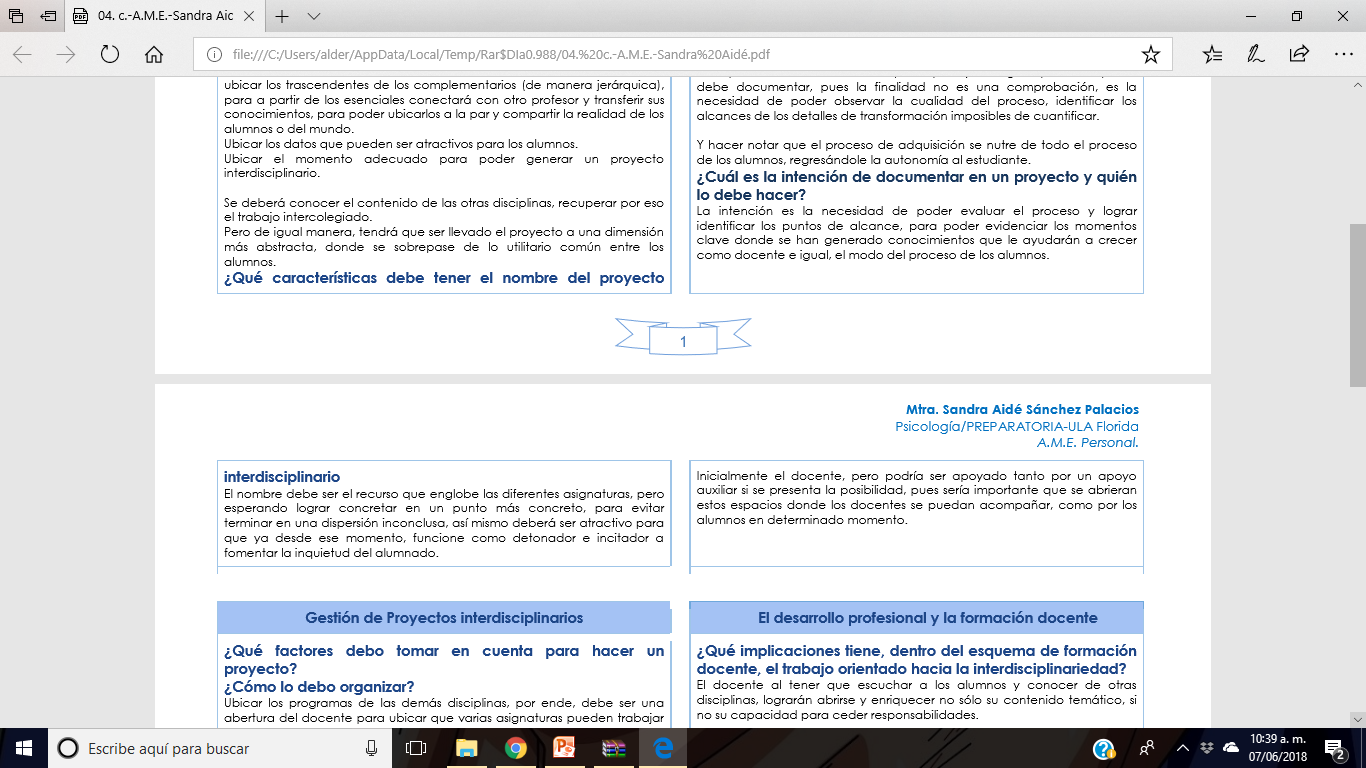 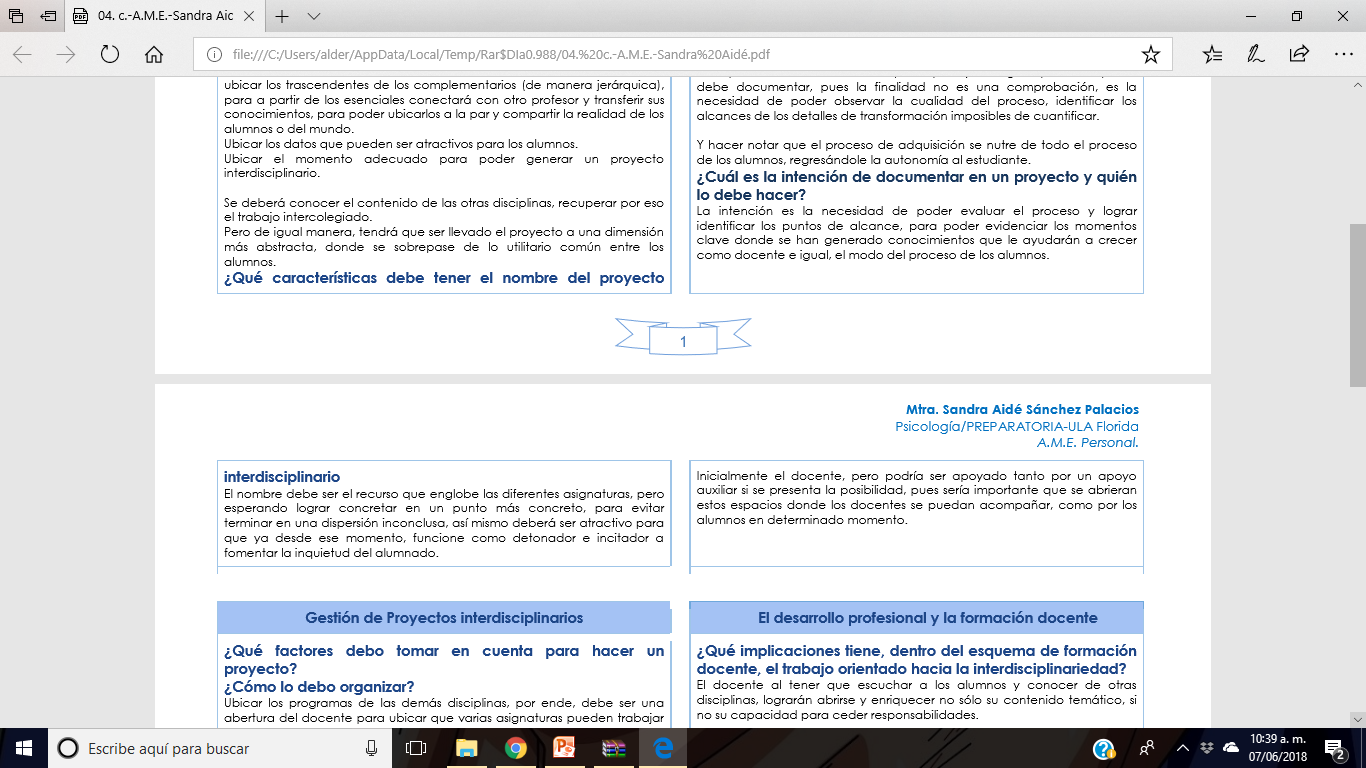 5
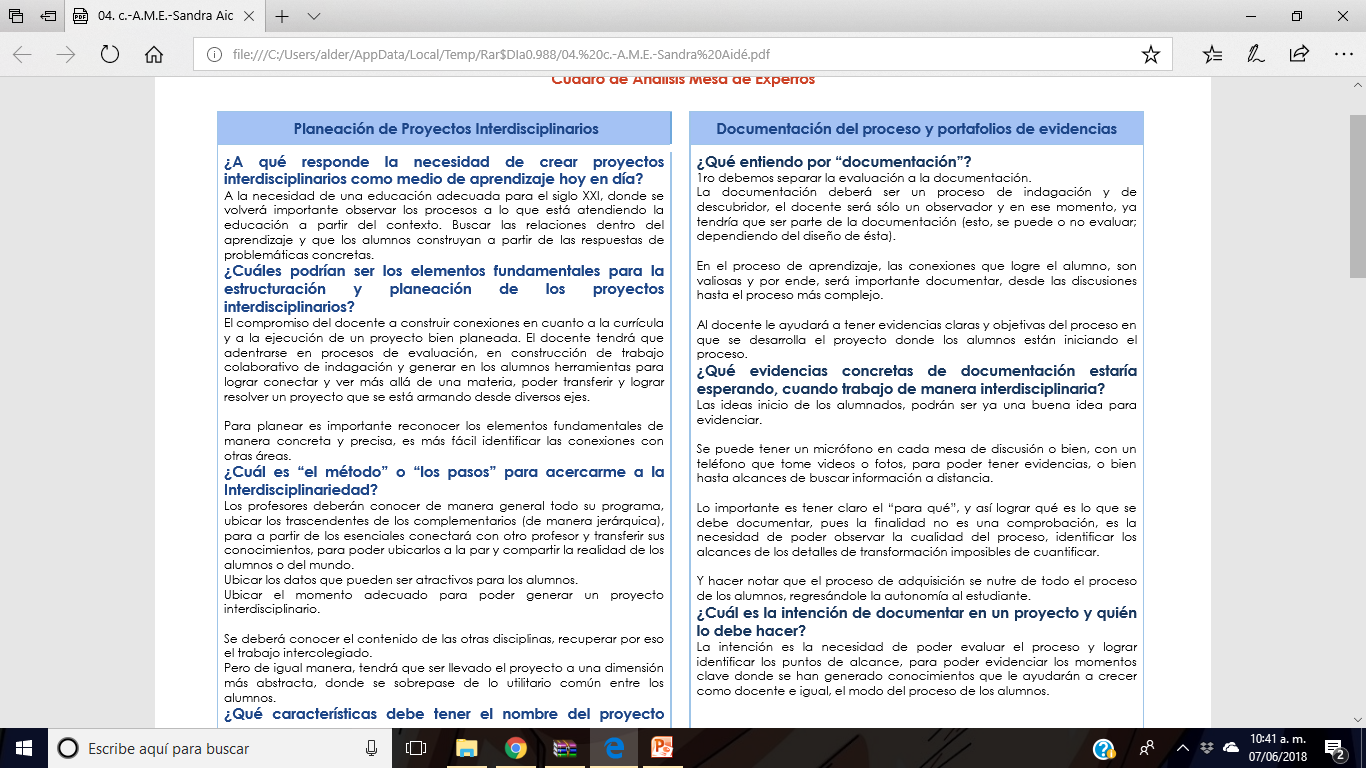 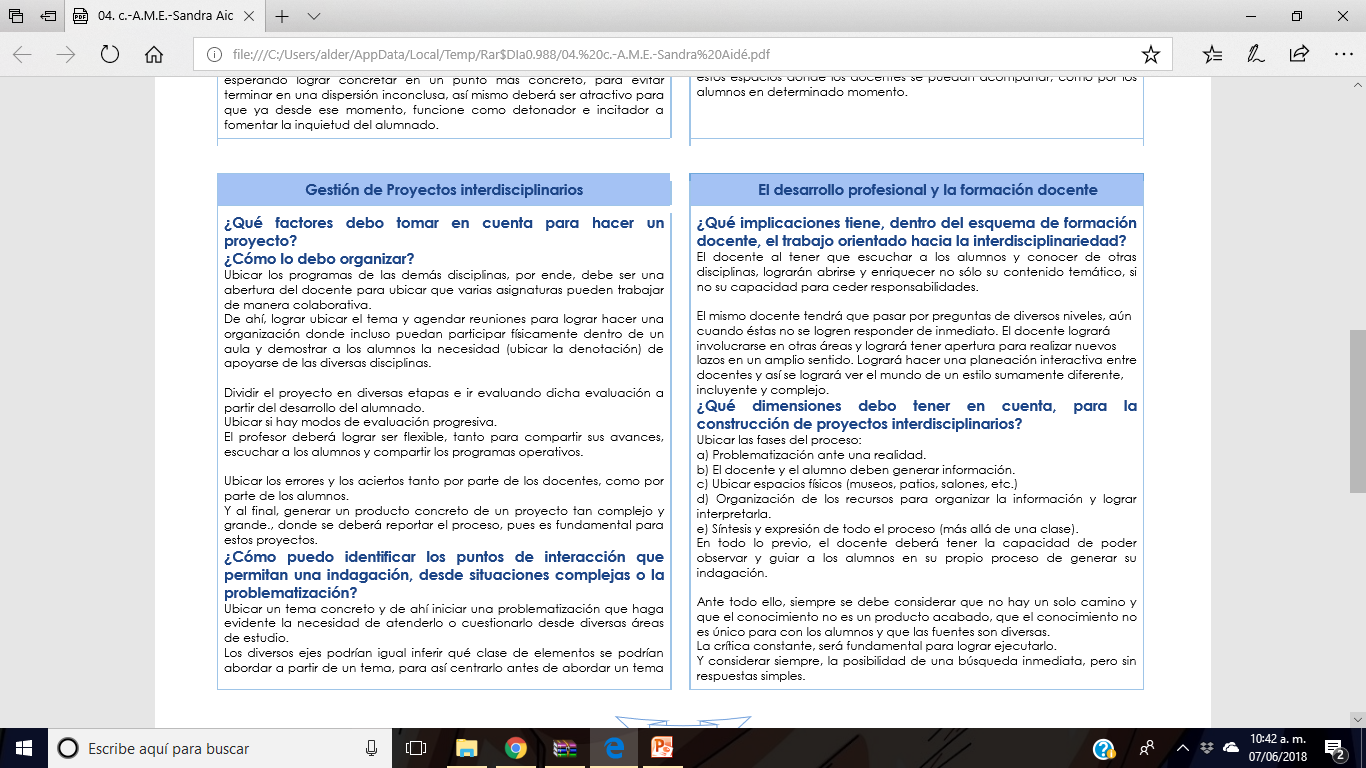 6
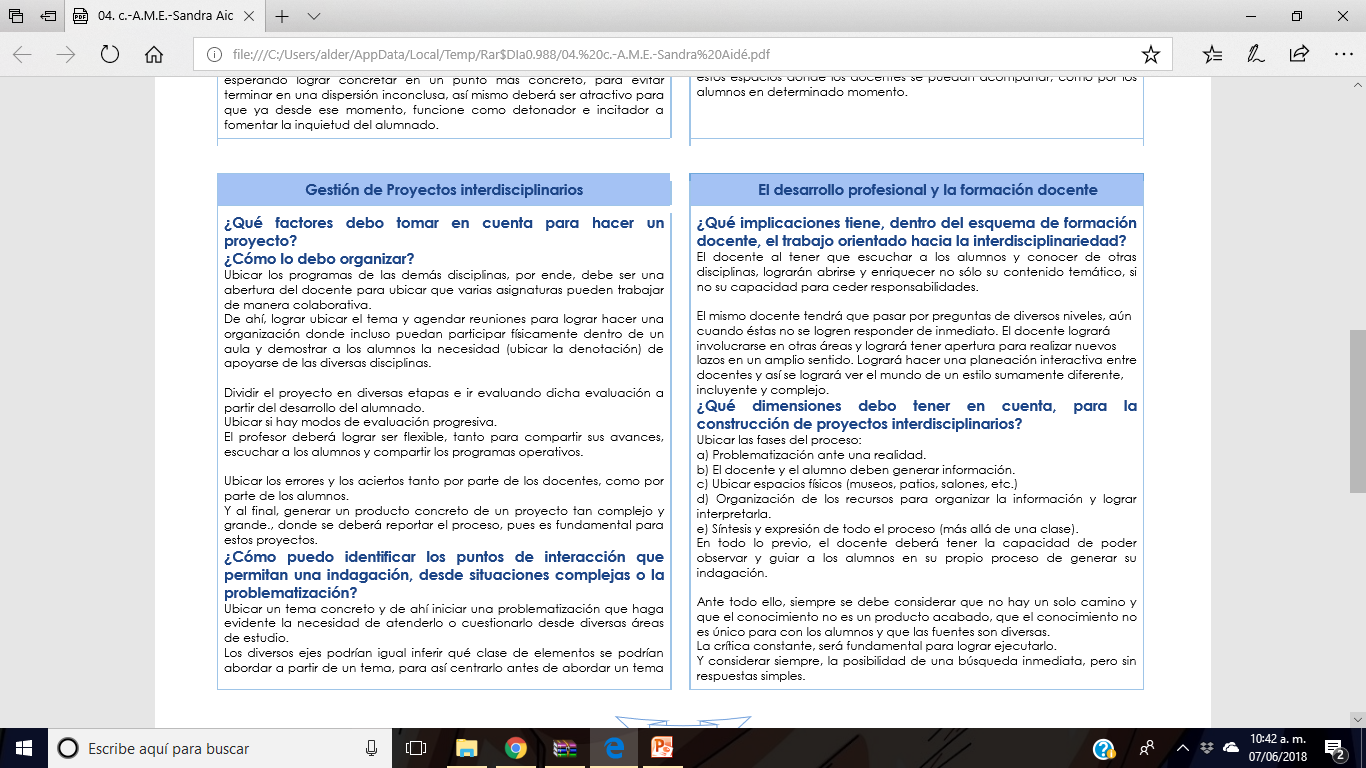 7
SESIÓN
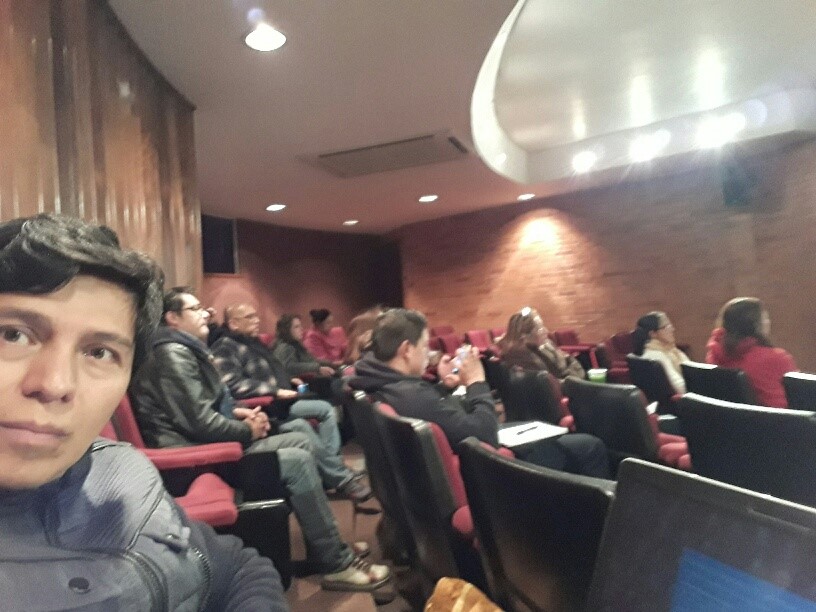 8
ORGANIZADOR GRÁFICO
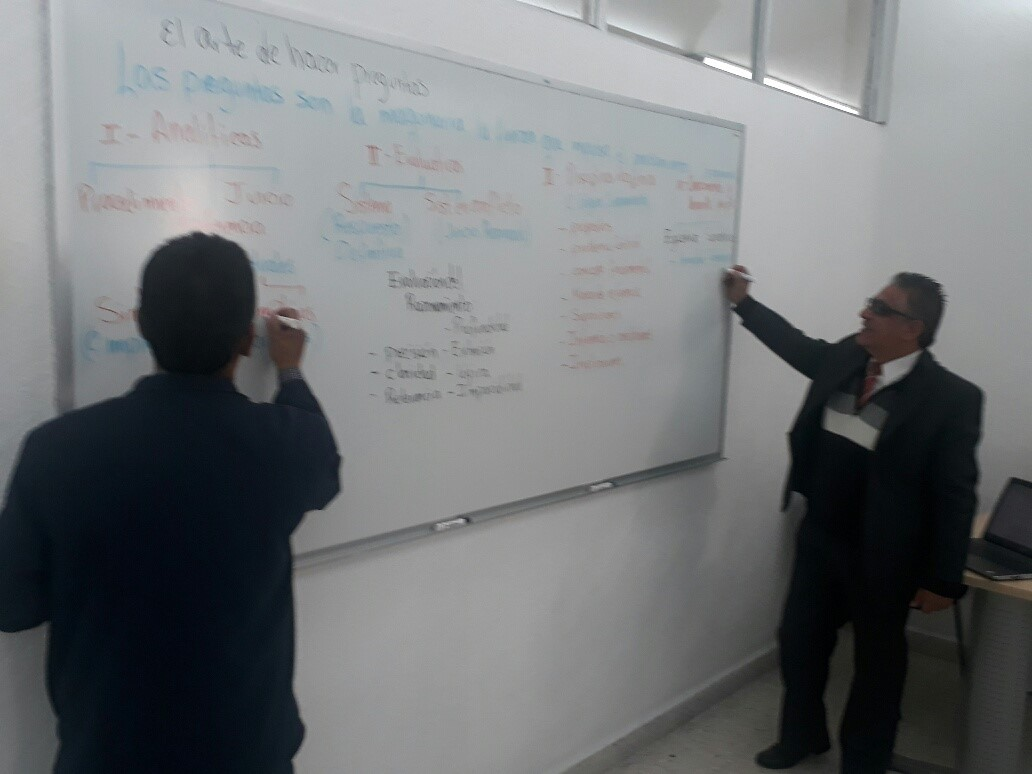 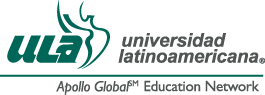 9
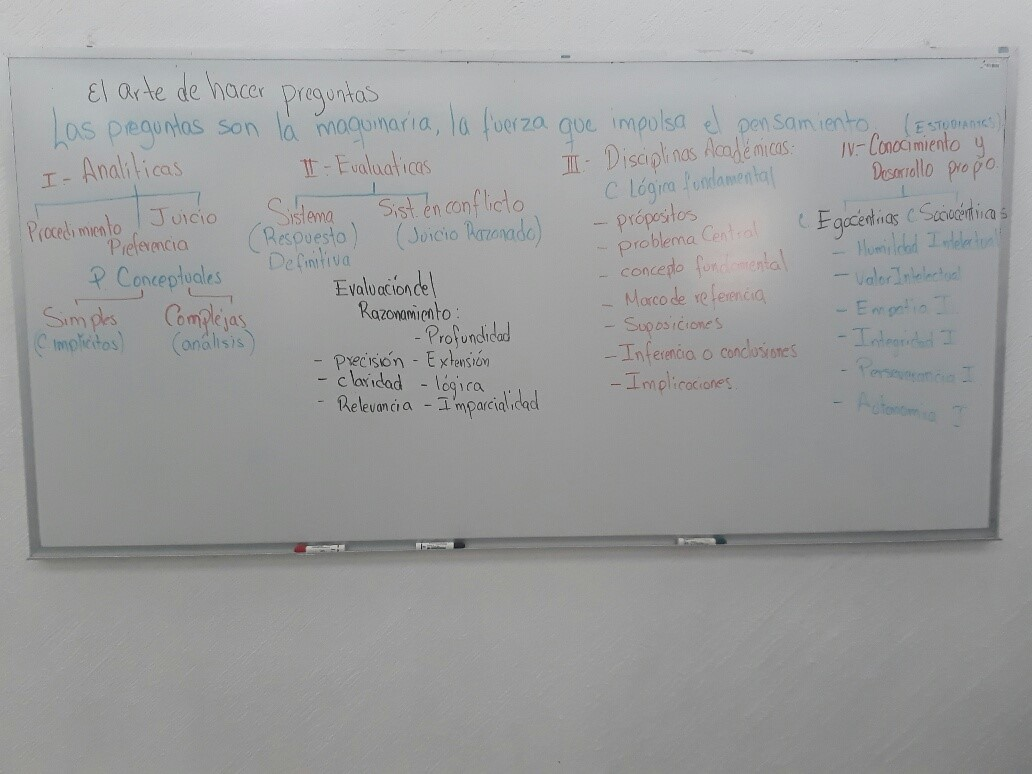 10
INTRODUCCION
La necesidad de reducir los índices de C02 y el consecuente calentamiento global, así como la reducción de agentes contaminantes que propician enfermedades respiratorias, nos llevo a planear un proyecto enfocado a la concientización, investigación y promoción del uso de energías verdes en las grandes industrias.
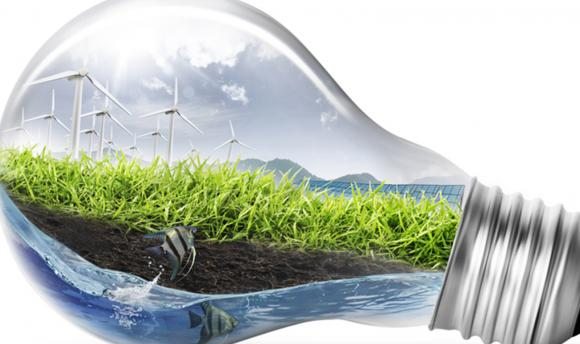 11
DESCRIPCION DEL PROYECTO
Se busca propiciar el uso masivo de energías limpias, principalmente solares, así como la capacitación y concientización a nivel escolar. Para que los alumnos hagan propuestas sobre la reducción de costos en la producción de energía por fuentes alternativos, de esta manera podrán vincular las carreras de estudio con la innovación tecnológica dentro de la industria.
12
OBJETIVO GENERAL DEL PROYECTO
Realizar un análisis histórico del inicio de la revolución industrial que fue el detonante del incremento, a nivel mundial, del índice de los contaminantes. Investigar los tecnicismos relacionados con las asignaturas involucradas y manejarlos adecuadamente. Inducir y alentar a los estudiantes a la investigación y aplicación de los conocimientos adquiridos en clase para un proyecto definido que contribuya a la mejora del ambiente. El uso de procesador de texto en informática.
13
OBJETIVO A ALCANZAR DE CADA ASIGNATURA
FÍSICA: Que el alumno aprenda a utilizar el método científico experimental para la elaboración de cualquier trabajo de investigación técnico, profesional y en su vida cotidiana. Después de haber comprendido de manera cualitativa los conceptos físicos, sus conexiones y cómo se originaron, el alumno deberá ser capaz  de utilizar las Matemáticas como un lenguaje taquigráfico necesario para resumir los conocimientos adquiridos.
14
HISTORIA: El alumno adquirirá los conocimientos para la comprensión de la historia mundial contemporánea, la caracterización de los problemas de su entorno y la búsqueda de posibles soluciones, a través de la aplicación de herramientas básicas de la historiografía y de otras disciplinas.

INGLÉS: Entre las necesidades futuras de uso de la lengua extranjera del estudiante de la E.N.P. está la lectura y comprensión de diferentes tipos de texto: científicos, técnicos, económico - administrativos, o sociales, según la carrera universitaria de su elección para adquirir conocimientos profundos y actuales de su área de estudio.
15
ORIENTACION EDUCATIVA: Identificará, desarrollará y fortalecerá algunas habilidades para la vida, habilidades cognitivas, psicosociales, para el manejo de emociones y estrés por medio del estudio y análisis de una conducta de riesgo específica, que apoye su permanencia regular en la preparatoria y que oriente la toma de decisiones y la construcción de un proyecto de vida.
16
ASUNTO A RESOLVER
Reducción de costos en la producción de energía por fuentes alternativos y vinculación de los estudios con la industria.

La energía solar es posible usarla para refrigeración, calentamiento y producción de energía eléctrica.
17
CONTENIDO. TEMAS Y PRODUCTOS PROPUESTOS
FISICA: 
UNIDAD 1 
Introducción al curso y la relación de la física con el movimiento de los satélites.
 
Introducción al alumnos sobre diferentes tipos de energía
18
HISTORIA:
UNIDAD 1
La industrialización y sus repercusiones en el mundo contemporáneo.

INGLÉS:
Unidades a evaluar
1. Ways of learning
2. Amazing... or crazy?
3. Work and its problems
19
ORIENTACION IV
Unidad 2. Proyecto de vida en el bachillerato

Unidad(es) por evaluar:

Primera parte proyecto conexiones, proyecto de vida del adolescente y propuestas de innovación energía renovable.
20
PLANEACIÓN GENERAL
21
22
23
24
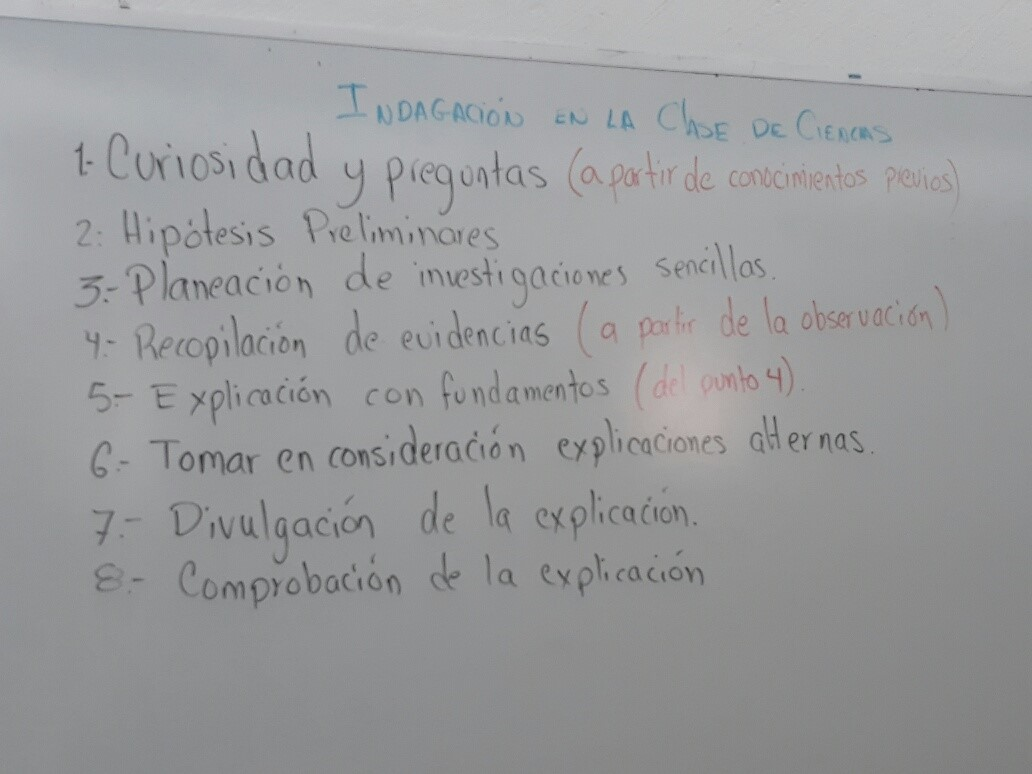 ORGANIZADOR GRÁFICO. PREGUNTAS ESENCIALES
25
E.I.P. Elaboración de Proyecto.
26
E.I.P. ELABORACIÓN DE PROYECTO.
27
28
V. ESQUEMA DEL PROCESO DE CONSTRUCCIÓN DEL PROYECTO POR DISCIPLINAS
29
30
FOTOGRAFÍAS DE LA SESIÓN
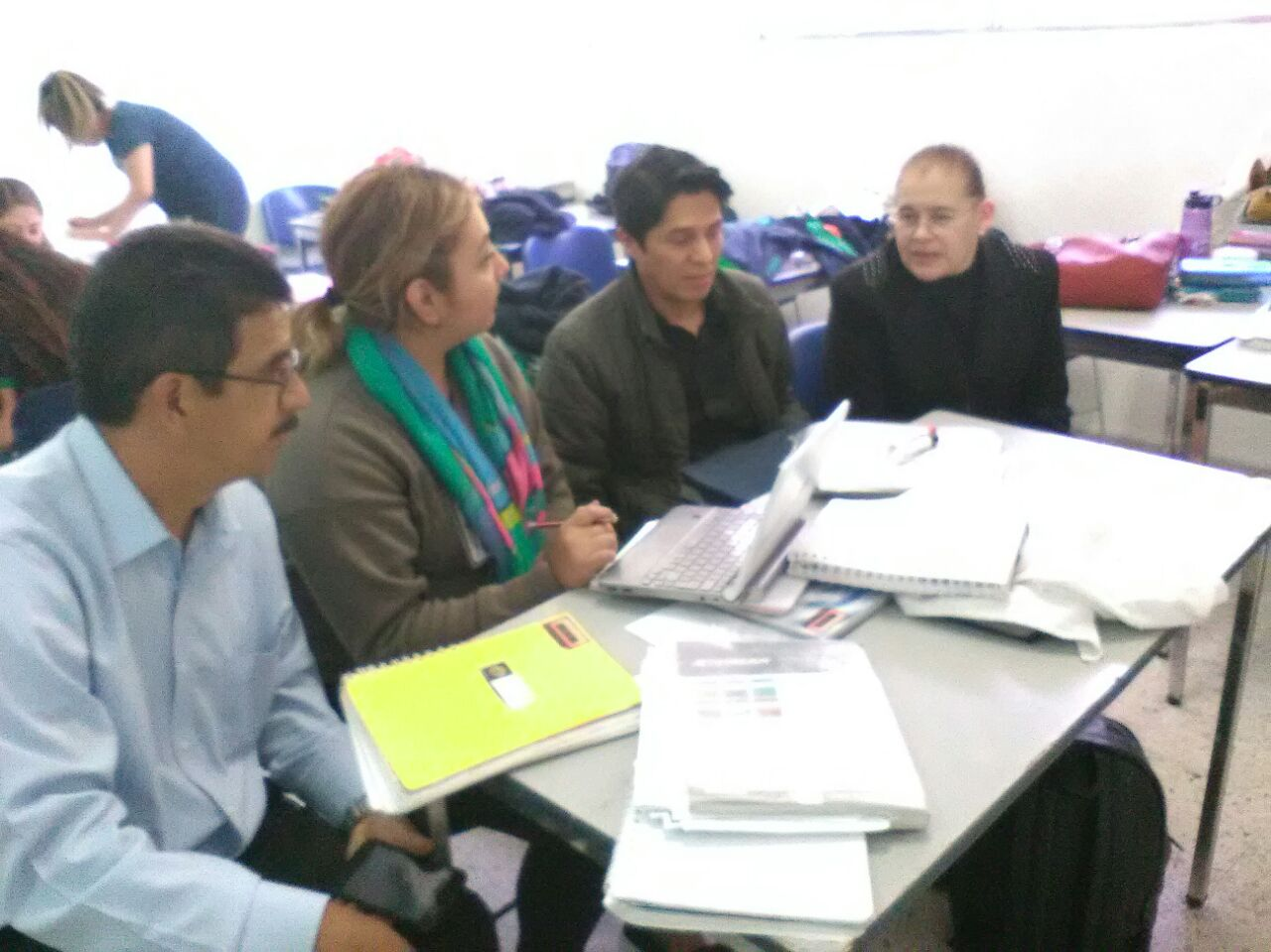 31
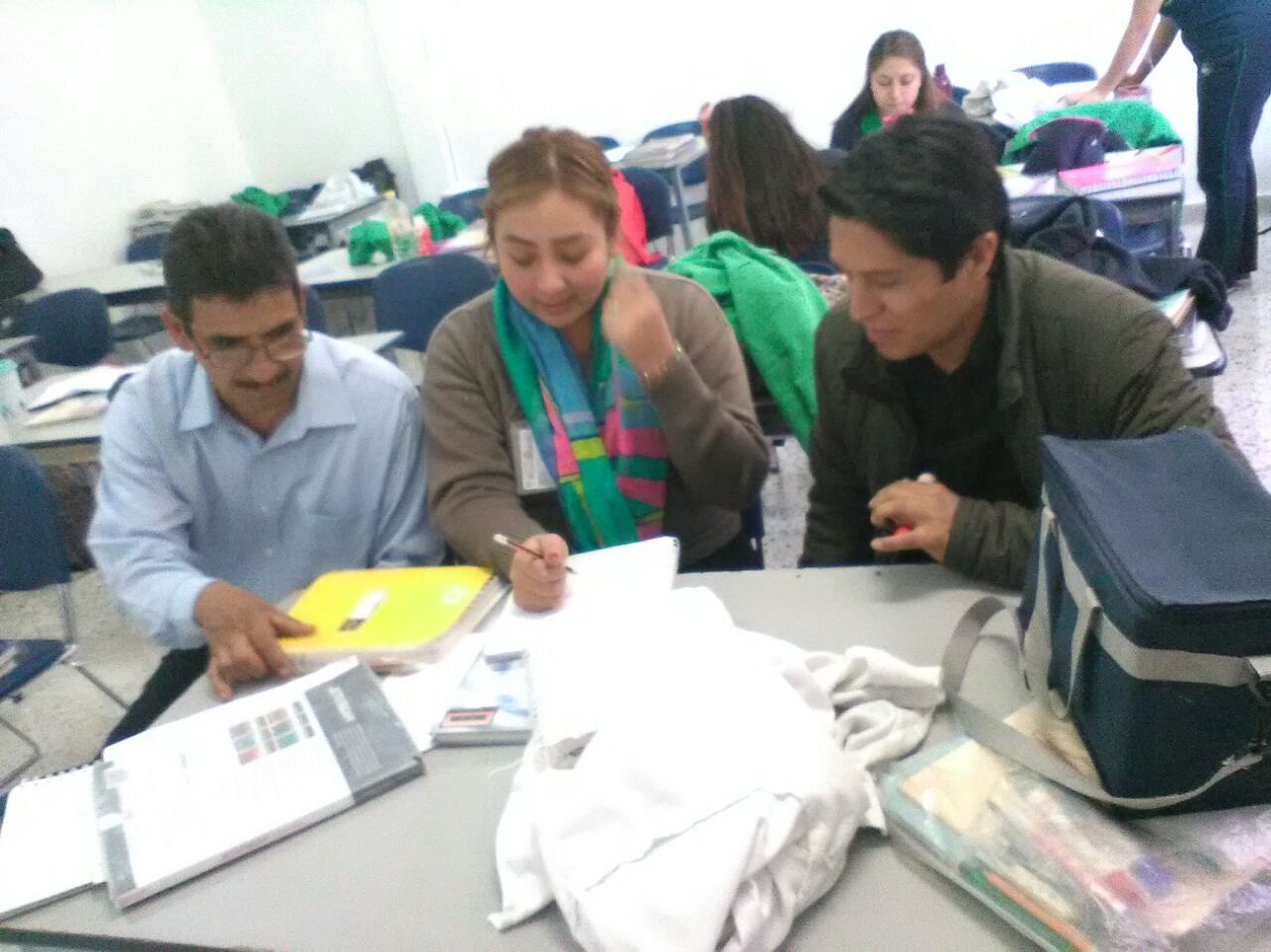 32
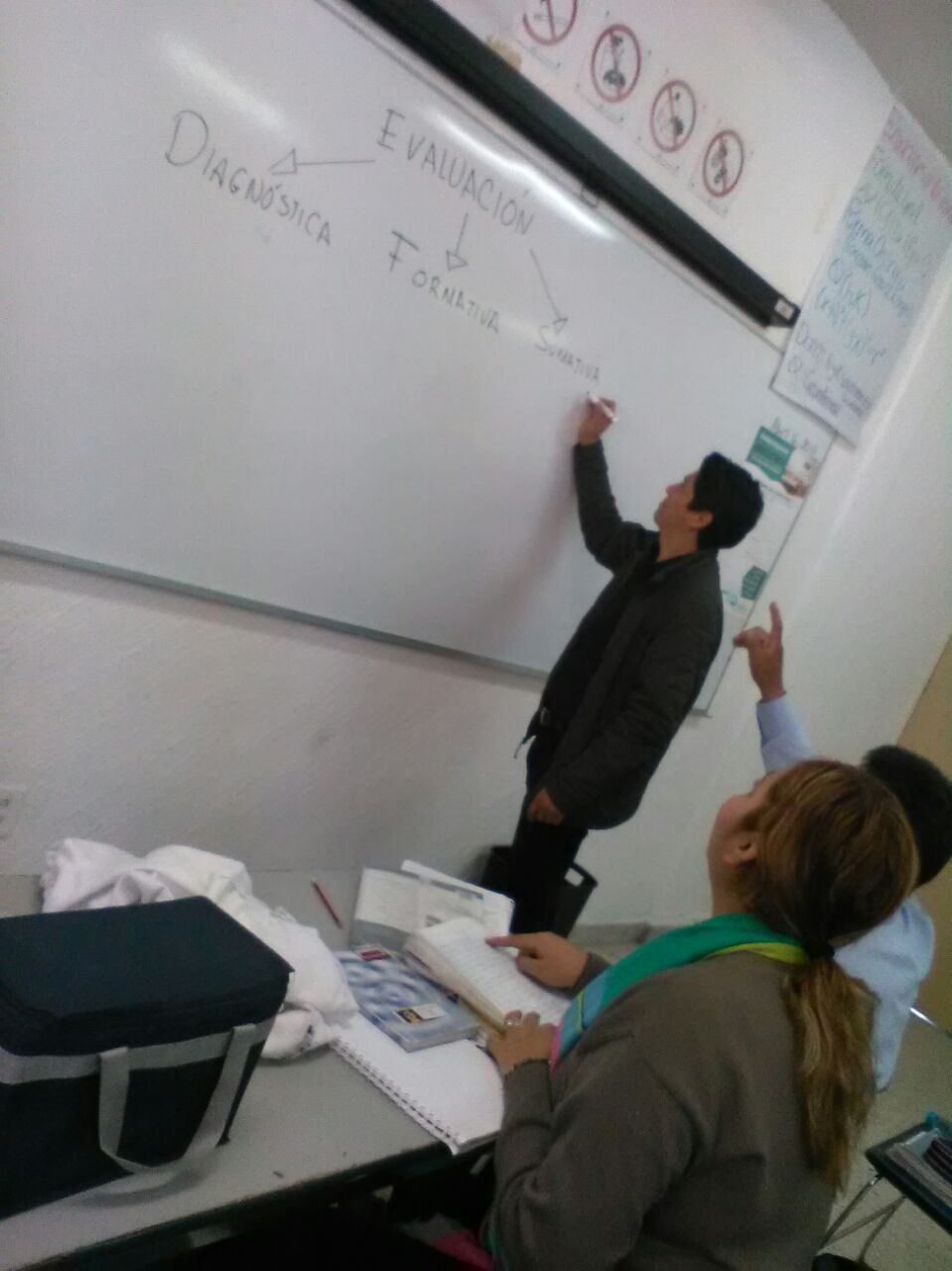 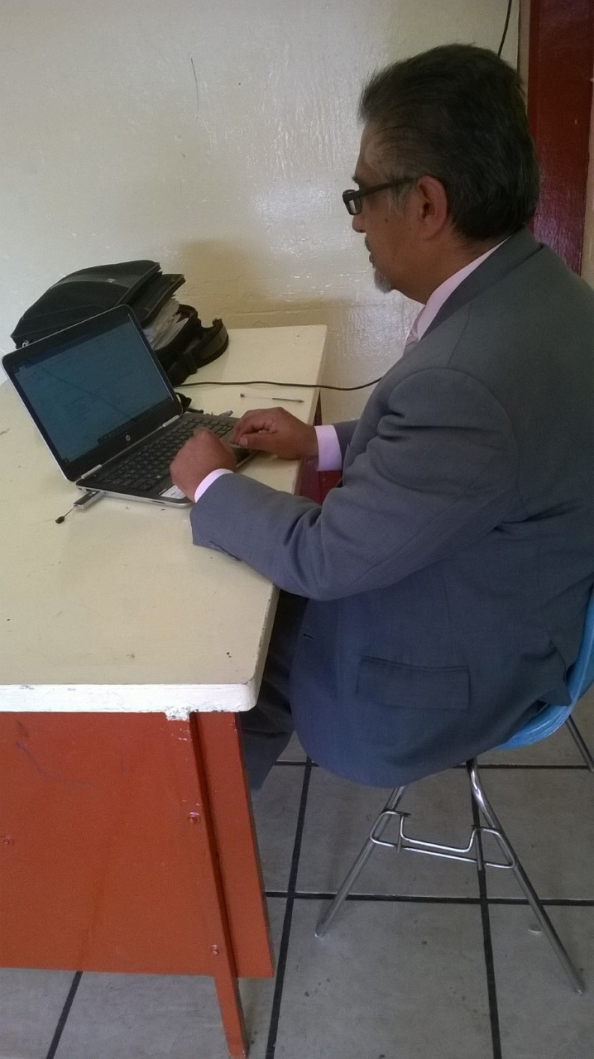 33
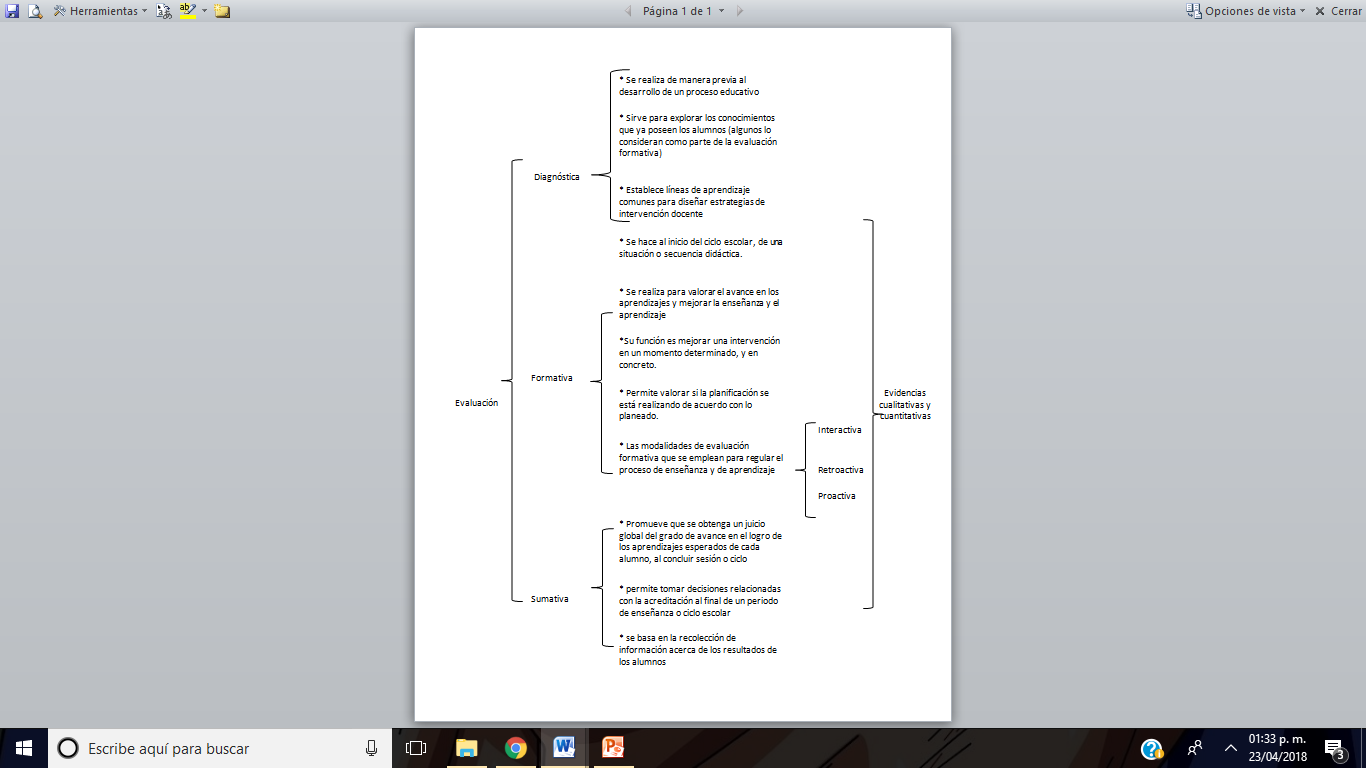 EVALUACIÓN. TIPOS, HERRAMIENTAS Y DE APRENDIZAJE.
34
LISTA DE PASOS PARA REALIZAR UNA INFOGRAFÍA DIGITAL.
1. Recopilar los datos
Se debe realizar una investigación de los datos que queremos reflejar en nuestra infografía, recordando que está debe contener mayor cantidad de imágenes. Podemos recurrir a los organizadores gráficos y resúmenes.

2. Leer todo
Encontrar un tiempo y espacio para leer y subrayar las ideas principales de nuestra investigación. 
 
3. Encontrar la narrativa
La infografía debe comenzar con datos que detonen la serie de imágenes que se presentarán, hay que encontrarla forma de resumir o sintetizar la información.
 
4. Identificar los problemas
Anota los datos más importantes y busca una imagen con la cual los puedas representar.
35
5. Crear una jerarquía
Fija prioridades, datos relevantes u objetivos, ya que esto permitirá que tengas mejor organización del proyecto y fijará una necesaria e imprescindible estructura jerárquica. Es aquí cuando empieza a aparecer la imagen del producto final.
 
6. Elegir un formato
¿Cómo presentamos la información? El enfoque tradicional se centraría en barras, líneas, y gráficos circulares pero no necesariamente los diagramas son, siempre, la mejor forma para contar nuestra narración investigadora. Existen muchas aplicaciones que son completamente gratuitas, con las cuales es más fácil elaborar tu infografía.
 
7. Perfeccionamiento y pruebas
A medida que la infografía toma forma, comenzarás a hacer ajustes o reacomodo de la información e imágenes, sólo hay que cerciorarse de que cumpla con la jerarquía y coherencia del texto.
 
10. Compartirla con los demás
Una vez que ha quedado la infografía, se puede mandar a imprimir o compartir por vía electrónica.
36
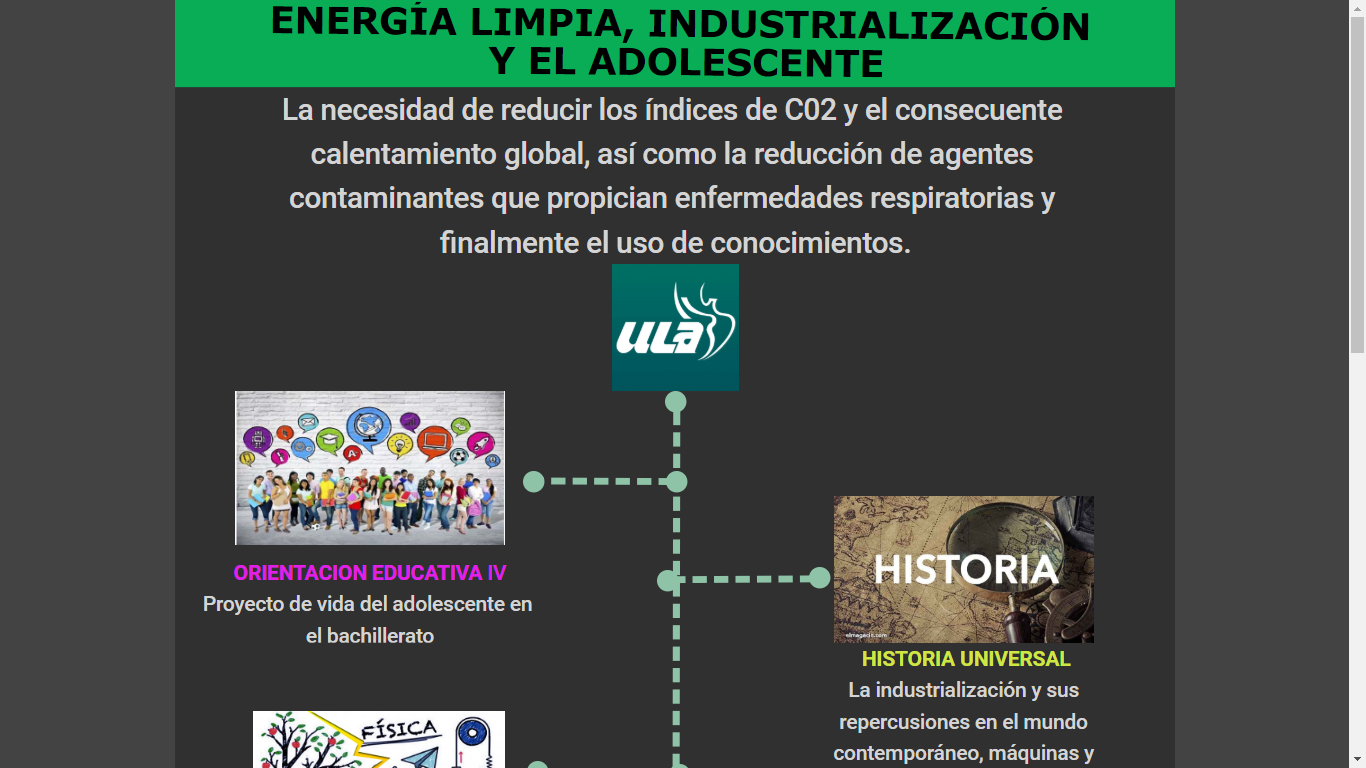 INFOGRAFIA
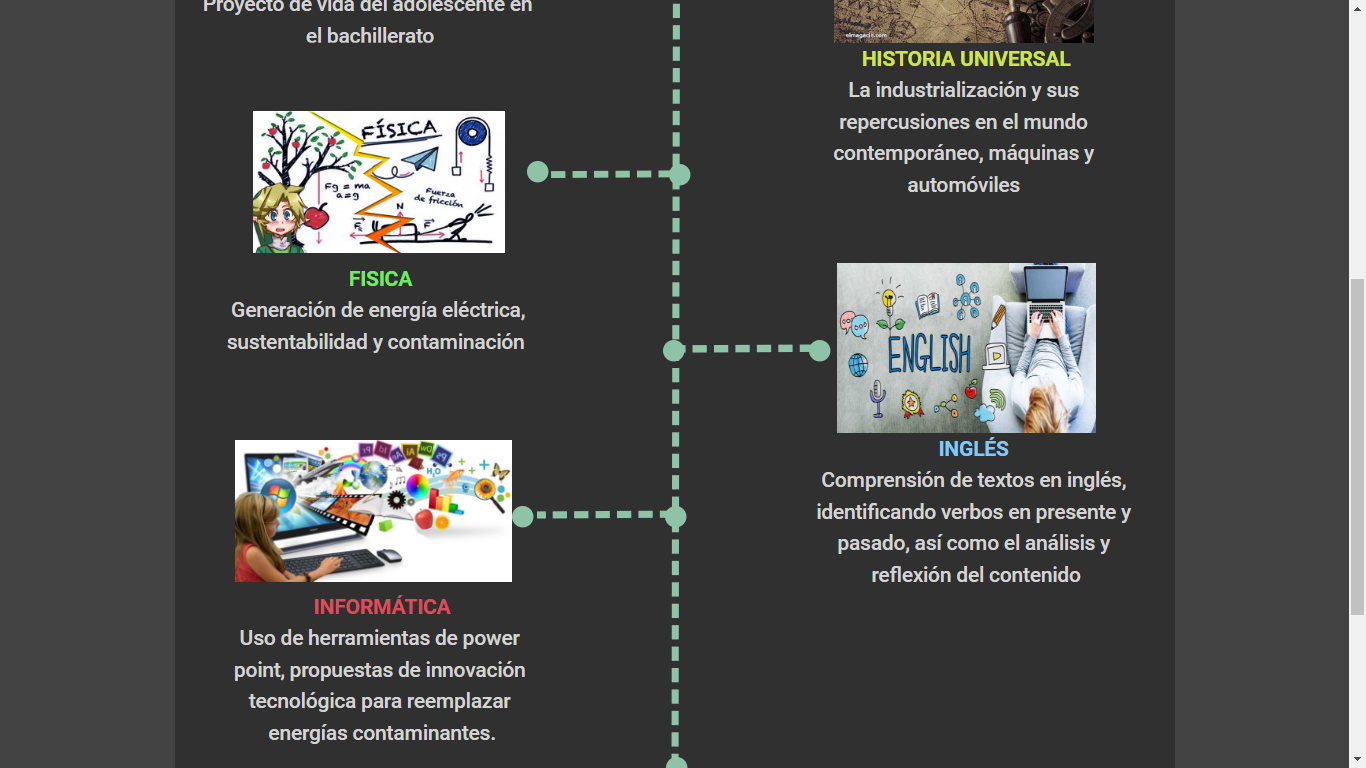 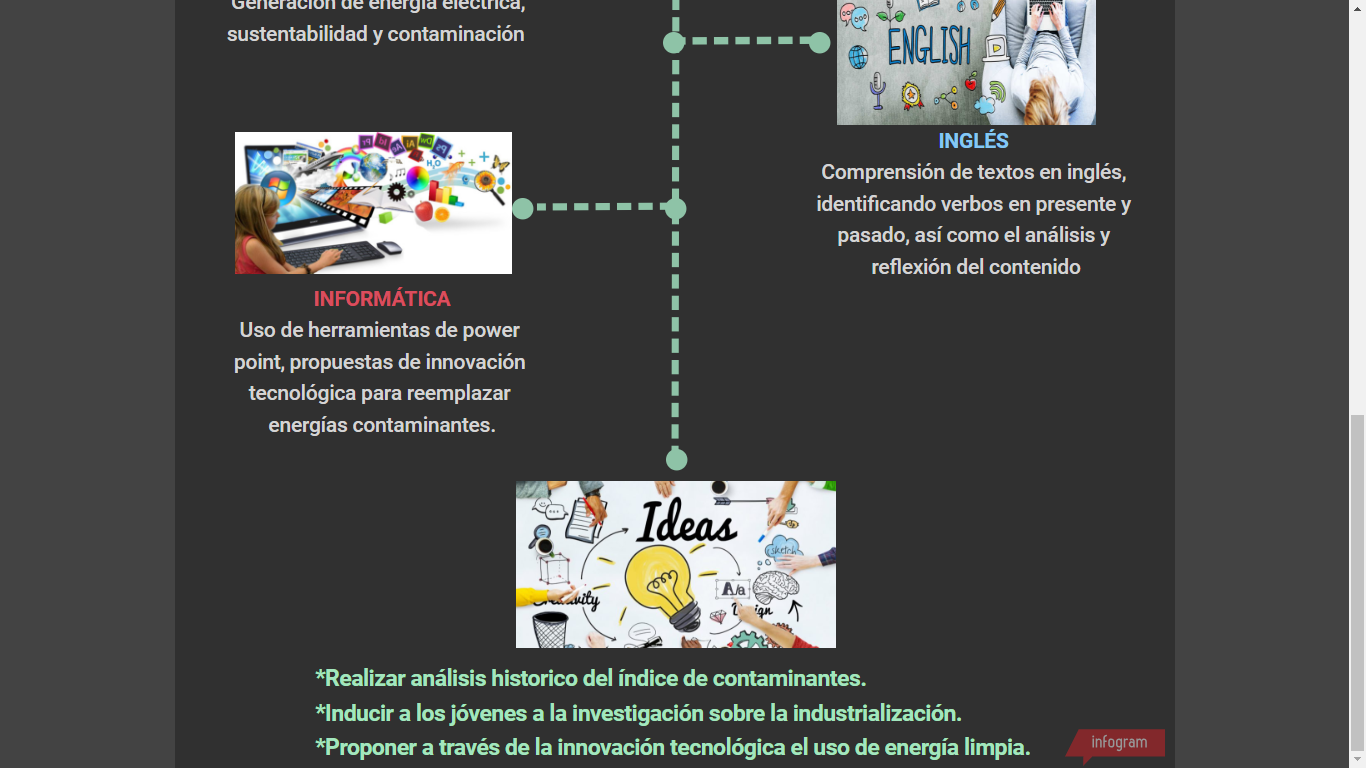 37
REFLEXIONES PERSONALES
Belem A. Pérez Robles
La idea de trabajar en equipos interdisciplinariamente es un intento de que aprendamos a enlazar conocimientos y que los alumnos comprendan la aplicación de todo en una sola asignatura, ya que muchas veces ellos comentan que cada materia es aislada, alejada una de la otra y que no les servirá para su vida cotidiana. Sin embargo, a este “experimento” aun le hace falta pulir ciertos aspectos como: los tiempos, trabajo fuera de nuestros horarios de trabajo, instrucciones confusas, falta de comunicación, y poca claridad en la aplicación de las propuestas.
 
Podría mejorar mucho el proyecto, si fuera el único requisito de las instituciones para realizar durante un ciclo escolar, con la posibilidad de elegir nuestros equipos de trabajo y asignaturas que puedan ser incluyentes respecto a los temas a abordar.
 
Espero que se tomen en consideración la carga de trabajo hacia el docente, siendo el alumno quien aprende cada vez menos y tiene poca participación en la creación de ideas y propuestas, siendo ellos quienes estarán en unos años al frente de nuestro país.
38
Andrea Vigueras Cervantes
El proyecto conexiones permite que las diversas asignaturas interactúen y se complementen.  Esto resulta benéfico para los estudiantes, ya que se permite el estudio de un tema desde un punto de vista más integral del currículo de estudio. 
 
En mi opinión personal, veo el proyecto como algo muy ambicioso y en lo que respecta a mi materia, consideró que se puede adaptar la lengua extranjera en este contexto educativo. Los estudiantes, al realizar  actividades de este tipo se pueden sentir más centrados en un mismo contexto de contenidos educativos.
 
El  uso del idioma se amplía en el manejo de vocabulario más específico y bajo un contexto aplicable combinando otras asignaturas que lo refuerzan, complementan y  es puesto en práctica por los estudiantes, logrando un aprendizaje significativo.
39
Rodolfo Cisneros de la Vega
Hoy en idea en cualquier actividad que se realice es necesario tener el apoyo de otros especialistas y de ahí la necesidad de realizar un trabajo interdisciplinario, es por ello que considero que acciones como las que estamos realizando con los alumnos son fundamentales para su formación y posterior incorporación al mercado laboral.
 
Para nosotros como docentes no es una tarea fácil porque apenas estamos incorporándonos a éste nuevo sistema, pero afortunadamente en el grupo se mostró entusiasmo y ganas de hacer las cosas y eso nos facilitó ponernos de acuerdo y aunque las unidades del programa no coincidían tratamos de ajustarnos a nuestras necesidades y sobre todo a la de los estudiantes para una mejor comprensión de los temas y que se vayan adaptando a los cambios del mundo actual. En lo personal creo que sí podemos despertar el interés de los estudiantes a través del trabajo interdisciplinario y así el alumno no solo va a lograr tener un conocimiento teórico y particular, sino que también puede hilar los conocimientos de diferentes áreas del conocimiento y aplicarlos en la vida cotidiana y profesional.
 
En los actuales libros de texto ya se utiliza el conocimiento transversal y se complementa la información con el uso de las TICS con lo cual se amplía el panorama tanto para los estudiantes como para el docente y estoy seguro que para ambos el inicio va a ser muy complicado, pero espero que conforme nos vayamos adaptando se faciliten las cosas.
40
Nabor C. Carmona Gayosso
Este proyecto ha sido una gran oportunidad de conocer las experiencias de mis compañeros y poder integrar esas experiencias a mi práctica. También he podido aportar mi propia experiencia.
 
La integración y trabajo con los equipos no ha sido fácil, pues es difícil hacer coincidir espacios, tiempos y formas de pensar, pero el interés que todos hemos tenido, nos ha permitido salvar estos obstáculos para llevar a cabo el intercambio de experiencias y el trabajo multidisciplinario, logrando que todos los miembros del equipo aportemos y al mismo tiempo logremos.

El principal problema fue encontrar los temas de los programas operativos de las diversas asignaturas participantes, pero una vez logrado, ha sido relativamente fácil el desarrollo y la integración a cada una de nuestras asignaturas.  En mi caso, se logró la integración del proyecto y creo que será muy importante para la aplicación en el próximo curso.

Finalmente, considero que no debemos escatimar esfuerzos y por lo mismo no se ha hecho tan difícil la integración. El beneficio será para los alumnos que trabajen bajo la planeación de este proyecto integrador, porque finalmente, buscamos una mejora en el aprendizaje de los mismos.
41
José Luis Jiménez Hernández
El proyecto de conexiones impactó en la materia de Física III en aspectos académicos procedimentales, prácticos y actitudinales, surgidos de la interdisciplinariedad entre las materias de Historia, Orientación educativa e Informática. Repensar el plan de estudios considerando el futuro de la relación entre materias que coadyuven, pensando en la mejor comprensión del entorno por parte del estudiante me parece no solo correcto, sino necesario.

El entorno electrónico en el que el estudiante vive inmerso requiere que la materia de Física III se vea desde la óptica de un todo que se complemente.
 
Las distintas sesiones de conexiones en las que se trabajó con profesores de las tres disciplinas sirvieron para encontrar las unidades en las que las distintas materias confluían y las problemáticas que se presentaron. Entre las similitudes se pudo observar el interés del joven por su entorno y su futuro profesional, sus inquietudes y dudas se enfocan a la relación de lo que estudia con su aplicación. De aquí la importancia de la historia para verificar los puntos cruciales de la misma, tales como la agricultura, la revolución industrial o la revolución del microchip y adaptarlos al punto de quiebre actual. Así se liga la historia a la orientación vocacional y la física cuando se aplica a la generación de energía, en particular a las a las energías limpias.